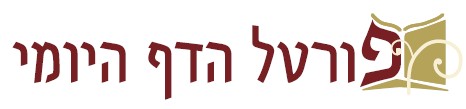 מסכת ברכות
דף לז

דף לו ע"ב (3 שורות מלמטה) – דף לח ע"א (שורה ראשונה)

מצגת עזר ללימוד הדף היומי

בעריכת: הראל שפירא


לשמיעת השיעור בליווי המצגת – לחץ כאן

ליצירת קשר: 
טל': 054-4931075
דוא"ל: rlshapira@gmail.com
דף לו עמוד ב - דף לז עמוד א
גופא: 
רב ושמואל דאמרי תרוייהו: 
כל שיש בו מחמשת המינין מברכין עליו בורא מיני מזונות.

ואיתמר נמי: 
רב ושמואל דאמרי תרווייהו: 
כל שהוא מחמשת המינין מברכין עליו בורא מיני מזונות. 

וצריכא, 

דאי אשמעינן כל שהוא - 
הוה אמינא משום דאיתיה בעיניה אבל על ידי תערובות לא, 
קמ''ל כל שיש בו. 

ואי אשמעינן כל שיש בו - 
הוה אמינא כל שיש בו חמשת המינים אין אבל אורז ודוחן לא משום דע''י תערובת, 
אבל איתיה בעיניה נימא אפילו אורז ודוחן נמי מברכין עליו בורא מיני מזונות, 
קמ''ל כל שהוא מחמשת המינים הוא דמברכין עליו בורא מיני מזונות לאפוקי אורז ודוחן דאפילו איתיה בעיניה לא מברכינן בורא מיני מזונות.
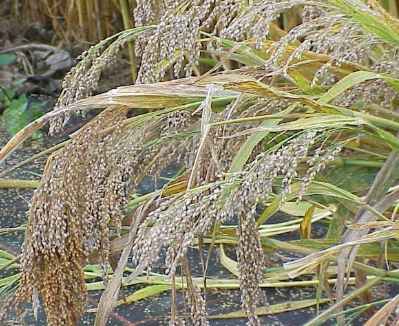 הדוחן בלשון המקרא ובלשון חז"ל הוא כנראה הצמח דוחן תרבותי. צמח זה שימש ועדיין משמש בעיקר כצמח מספוא אך בזרעיו הקטנים ניתן להשתמש למאכל אדם בתבשילים או לאפיית לחם. איכותו של לחם זה ירודה משום שהדוחן איננו מכיל שני מרכיבים האחראיים לתפיחת העיסה והפיכת מרקם הלחם לאוורירי ונעים למאכל: א. הדוחן חסר את האנזים בטא – עמילז האחראי להפיכת העמילן לסוכר ובלעדיו אין לשמרי האפייה מצע גידול מתאים. ב. הדוחן איננו מכיל את החלבון גלוטן החיוני לתהליך התפיחה. (משה רענן)
עמוד א
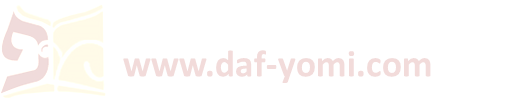 דף לז עמוד א
רב ושמואל דאמרי תרווייהו... לאפוקי אורז ודוחן דאפילו איתיה בעיניה לא מברכינן בורא מיני מזונות.
ואורז [ודוחן] לא מברכינן בורא מיני מזונות? 
והתניא: 
הביאו לפניו פת אורז ופת דוחן - מברך עליו תחלה וסוף כמעשה קדרה,
וגבי מעשה קדרה תניא: בתחלה מברך עליו בורא מ''מ, ולבסוף מברך עליו ברכה אחת מעין שלש. 

כמעשה קדרה ולא כמעשה קדרה – 
כמעשה קדרה - דמברכין עליו תחלה וסוף, 
ולא כמעשה קדרה - דאילו במעשה קדרה בתחלה בורא מיני מזונות ולבסוף ברכה אחת מעין ג', ואילו הכא בתחלה מברך עליו שהכל נהיה בדברו ולבסוף בורא נפשות רבות וחסרונן על כל מה שברא. 

ואורז לאו מעשה קדרה הוא? והתניא: אלו הן מעשה קדרה: חילקא טרגיס סולת זריז וערסן ואורז. 

הא מני? רבי יוחנן בן נורי היא, דתניא: רבי יוחנן בן נורי אומר: אורז מין דגן הוא וחייבין על חמוצו כרת ואדם 
יוצא בו ידי חובתו בפסח, אבל רבנן לא. 

ורבנן לא? והתניא: 
הכוסס את החטה - מברך עליה בורא פרי האדמה, 
טחנה אפאה ובשלה - בזמן שהפרוסות קיימות בתחלה מברך עליה המוציא לחם מן הארץ ולבסוף מברך עליה  
ג' ברכות, אם אין הפרוסות קיימות בתחלה מברך עליה בורא מיני מזונות ולבסוף מברך עליה ברכה אחת מעין ג'. 
הכוסס את האורז - מברך עליו ב''פ האדמה. 
טחנו אפאו ובשלו - אף על פי שהפרוסות קיימות בתחלה מברך עליו בורא מיני מזונות ולבסוף מברך עליו 
ברכה אחת מעין שלש. 
מני? 
אילימא ר' יוחנן בן נורי היא דאמר אורז מין דגן הוא - המוציא לחם מן הארץ ושלש ברכות בעי ברוכי!
אלא לאו רבנן היא, ותיובתא דרב ושמואל תיובתא.
❶












❷




❸
דף לז עמוד א
הכוסס את החטה - מברך עליה בורא פרי האדמה, 
טחנה אפאה ובשלה - בזמן שהפרוסות קיימות... אם אין הפרוסות קיימות בתחלה מברך עליה בורא מיני מזונות ולבסוף מברך עליה ברכה אחת מעין ג'. 
הכוסס את האורז - מברך עליו ב''פ האדמה. 
טחנו אפאו ובשלו - אף על פי שהפרוסות קיימות בתחלה מברך עליו בורא מיני מזונות ולבסוף מברך עליו ברכה אחת מעין שלש.
אמר מר: 
הכוסס את החטה - מברך עליה בורא פרי האדמה. 

והתניא: 
בורא מיני זרעים. 

לא קשיא, 
הא ר' יהודה והא רבנן, דתנן: 
ועל ירקות אומר - בורא פרי האדמה,
                        ר' יהודה אומר: בורא מיני דשאים.
משנה לה ע"א:

כיצד מברכין על הפירות? 
על פירות האילן - הוא אומר "בורא פרי העץ", 
חוץ מן היין שעל היין הוא אומר "בורא פרי הגפן". 
ועל פירות הארץ - הוא אומר "בורא פרי האדמה", חוץ מן הפת שעל הפת הוא אומר "המוציא לחם מן הארץ".
ועל הירקות - הוא אומר "בורא פרי האדמה", רבי יהודה אומר: "בורא מיני דשאים".
אמר מר: 
הכוסס את האורז - מברך עליו בורא פרי האדמה, 
טחנו אפאו ובשלו - אע''פ שהפרוסות קיימות בתחלה מברך עליו בורא מיני מזונות ולבסוף ברכה אחת מעין שלש. 

והתניא: 
לבסוף ולא כלום.

אמר רב ששת: 
לא קשיא, הא ר''ג והא רבנן, דתניא: 
זה הכלל: כל שהוא משבעת המינים - רבן גמליאל אומר: שלש ברכות, וחכמים אומרים: ברכה אחת מעין שלש.
         ומעשה ברבן גמליאל והזקנים שהיו מסובין בעלייה ביריחו, והביאו לפניהם כותבות ואכלו, 
         ונתן רבן גמליאל רשות לר' עקיבא לברך, קפץ וברך רבי עקיבא ברכה אחת מעין שלש.
         אמר ליה רבן גמליאל: עקיבא, עד מתי אתה מכניס ראשך בין המחלוקת?
         א''ל: רבינו, אע''פ שאתה אומר כן וחבריך אומרים כן למדתנו רבינו יחיד ורבים הלכה כרבים.
רבי יהודה אומר משמו: 
כל שהוא משבעת המינים ולא מין דגן הוא או מין דגן ולא עשאו פת - ר''ג אומר: שלש ברכות, וחכ''א: ברכה אחת.
כל שאינו לא משבעת המינין ולא מין דגן, כגון פת אורז ודוחן - ר''ג אומר: ברכה אחת מעין שלש, וחכ''א: ולא כלום.

במאי אוקימתא כר''ג? אימא סיפא דרישא: 
אם אין הפרוסות קיימות - בתחלה מברך עליה בורא מיני מזונות, ולבסוף מברך עליה ברכה אחת מעין שלש -
מני? אי ר''ג, השתא אכותבות ואדייסא אמר ר''ג ג' ברכות, אם אין הפרוסות קיימות מיבעיא? 
אלא פשיטא רבנן, 
אי הכי קשיא דרבנן אדרבנן! 

אלא לעולם רבנן, ותני גבי אורז: "ולבסוף אינו מברך עליו ולא כלום".
דף לז עמוד א - דף לז עמוד ב
הכוסס את החטה - מברך עליה בורא פרי האדמה, 
טחנה אפאה ובשלה - בזמן שהפרוסות קיימות... אם אין הפרוסות קיימות בתחלה מברך עליה בורא מיני מזונות ולבסוף מברך עליה ברכה אחת מעין ג'. 
הכוסס את האורז - מברך עליו ב''פ האדמה. 
טחנו אפאו ובשלו - אף על פי שהפרוסות קיימות בתחלה מברך עליו בורא מיני מזונות ולבסוף מברך עליו ברכה אחת מעין שלש.
①



















②
עמוד ב
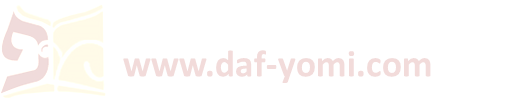 אמר מר: 
הכוסס את האורז - מברך עליו בורא פרי האדמה, 
טחנו אפאו ובשלו - אע''פ שהפרוסות קיימות בתחלה מברך עליו בורא מיני מזונות ולבסוף ברכה אחת מעין שלש. 

והתניא: 
לבסוף ולא כלום.

אמר רב ששת: 
לא קשיא, הא ר''ג והא רבנן, דתניא: 
זה הכלל: כל שהוא משבעת המינים - רבן גמליאל אומר: שלש ברכות, וחכמים אומרים: ברכה אחת מעין שלש.
         ומעשה ברבן גמליאל והזקנים שהיו מסובין בעלייה ביריחו, והביאו לפניהם כותבות ואכלו, 
         ונתן רבן גמליאל רשות לר' עקיבא לברך, קפץ וברך רבי עקיבא ברכה אחת מעין שלש.
         אמר ליה רבן גמליאל: עקיבא, עד מתי אתה מכניס ראשך בין המחלוקת?
         א''ל: רבינו, אע''פ שאתה אומר כן וחבריך אומרים כן למדתנו רבינו יחיד ורבים הלכה כרבים.
רבי יהודה אומר משמו: 
כל שהוא משבעת המינים ולא מין דגן הוא או מין דגן ולא עשאו פת - ר''ג אומר: שלש ברכות, וחכ''א: ברכה אחת.
כל שאינו לא משבעת המינין ולא מין דגן, כגון פת אורז ודוחן - ר''ג אומר: ברכה אחת מעין שלש, וחכ''א: ולא כלום.

במאי אוקימתא כר''ג? אימא סיפא דרישא: 
אם אין הפרוסות קיימות - בתחלה מברך עליה בורא מיני מזונות, ולבסוף מברך עליה ברכה אחת מעין שלש -
מני? אי ר''ג, השתא אכותבות ואדייסא אמר ר''ג ג' ברכות, אם אין הפרוסות קיימות מיבעיא? 
אלא פשיטא רבנן, 
אי הכי קשיא דרבנן אדרבנן! 

אלא לעולם רבנן, ותני גבי אורז: "ולבסוף אינו מברך עליו ולא כלום".
דף לז עמוד א - דף לז עמוד ב
הכוסס את החטה - מברך עליה בורא פרי האדמה, 
טחנה אפאה ובשלה - בזמן שהפרוסות קיימות... אם אין הפרוסות קיימות בתחלה מברך עליה בורא מיני מזונות ולבסוף מברך עליה ברכה אחת מעין ג'. 
הכוסס את האורז - מברך עליו ב''פ האדמה. 
טחנו אפאו ובשלו - אף על פי שהפרוסות קיימות בתחלה מברך עליו בורא מיני מזונות ולבסוף מברך עליו ברכה אחת מעין שלש.
①



















②
עמוד ב
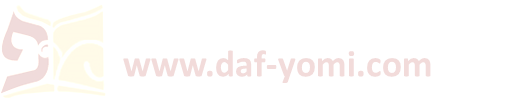 אמר מר: 
הכוסס את האורז - מברך עליו בורא פרי האדמה, 
טחנו אפאו ובשלו - אע''פ שהפרוסות קיימות בתחלה מברך עליו בורא מיני מזונות ולבסוף ברכה אחת מעין שלש. 

והתניא: 
לבסוף ולא כלום.

אמר רב ששת: 
לא קשיא, הא ר''ג והא רבנן, דתניא: 
זה הכלל: כל שהוא משבעת המינים - רבן גמליאל אומר: שלש ברכות, וחכמים אומרים: ברכה אחת מעין שלש.
         ומעשה ברבן גמליאל והזקנים שהיו מסובין בעלייה ביריחו, והביאו לפניהם כותבות ואכלו, 
         ונתן רבן גמליאל רשות לר' עקיבא לברך, קפץ וברך רבי עקיבא ברכה אחת מעין שלש.
         אמר ליה רבן גמליאל: עקיבא, עד מתי אתה מכניס ראשך בין המחלוקת?
         א''ל: רבינו, אע''פ שאתה אומר כן וחבריך אומרים כן למדתנו רבינו יחיד ורבים הלכה כרבים.
רבי יהודה אומר משמו: 
כל שהוא משבעת המינים ולא מין דגן הוא או מין דגן ולא עשאו פת - ר''ג אומר: שלש ברכות, וחכ''א: ברכה אחת.
כל שאינו לא משבעת המינין ולא מין דגן, כגון פת אורז ודוחן - ר''ג אומר: ברכה אחת מעין שלש, וחכ''א: ולא כלום.

במאי אוקימתא כר''ג? אימא סיפא דרישא: 
אם אין הפרוסות קיימות - בתחלה מברך עליה בורא מיני מזונות, ולבסוף מברך עליה ברכה אחת מעין שלש -
מני? אי ר''ג, השתא אכותבות ואדייסא אמר ר''ג ג' ברכות, אם אין הפרוסות קיימות מיבעיא? 
אלא פשיטא רבנן, 
אי הכי קשיא דרבנן אדרבנן! 

אלא לעולם רבנן, ותני גבי אורז: "ולבסוף אינו מברך עליו ולא כלום".
דף לז עמוד א - דף לז עמוד ב
①



















②
עמוד ב
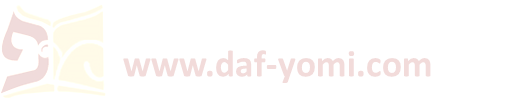 דף לז עמוד ב
אמר רבא: 
האי ריהטא דחקלאי דמפשי ביה קמחא - מברך במ''מ, מ''ט? דסמידא עיקר. 
דמחוזא דלא מפשי ביה קמחא - מברך עליו שהכל נהיה בדברו, מ''ט? דובשא עיקר. 

והדר אמר רבא: 
אידי ואידי במ''מ, 
דרב ושמואל דאמרי תרוייהו: כל שיש בו מחמשת המינים מברכין עליו בורא מיני מזונות.
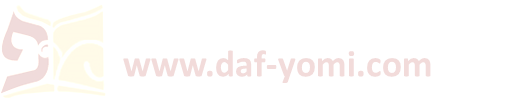 דף לז עמוד ב
א''ר יוסף: 
האי חביצא דאית ביה פרורין כזית - בתחלה מברך עליו המוציא לחם מן הארץ ולבסוף מברך עליו שלש ברכות, 
דלית ביה פרורין כזית - בתחלה מברך עליו בורא מיני מזונות ולבסוף ברכה אחת מעין שלש. 

       אמר רב יוסף:  
       מנא אמינא לה? - דתניא: 
       היה עומד ומקריב מנחות בירושלים – אומר: ברוך שהחיינו וקימנו והגיענו לזמן הזה, 
       נטלן לאכלן – מברך: המוציא לחם מן הארץ. 
       ותני עלה: וכולן פותתן כזית. 

       א''ל אביי: 
       אלא מעתה לתנא דבי ר''י דאמר פורכן עד שמחזירן לסלתן ה''נ דלא בעי ברוכי המוציא לחם מן הארץ? 
       וכי תימא ה''נ, 
       והתניא: לקט מכולן כזית ואכלן - אם חמץ הוא ענוש כרת, ואם מצה הוא אדם יוצא בו ידי חובתו בפסח.

       הכא במאי עסקינן: בשערסן. 
       אי הכי, אימא סיפא: והוא שאכלן בכדי אכילת פרס - ואי בשערסן האי 'שאכלן'? 'שאכלו' מיבעי ליה!

       הכא במאי עסקינן: בבא מלחם גדול. 

מאי הוה עלה? 
אמר רב ששת: האי חביצא אף על גב דלית ביה פרורין כזית מברך עליו המוציא לחם מן הארץ. 
                     אמר רבא: והוא דאיכא עליה תוריתא דנהמא.
①


②
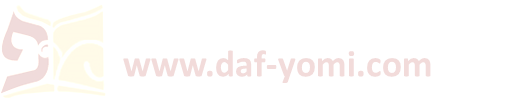 דף לז עמוד ב - דף לח עמוד א
טרוקנין - חייבין בחלה.
וכי אתא רבין א''ר יוחנן: טרוקנין - פטורין מן החלה. 

       מאי טרוקנין? 
       אמר אביי: כובא דארעא. 

ואמר אביי: טריתא - פטורה מן החלה. 

       מאי טריתא? 
       איכא דאמרי: גביל מרתח, 
       ואיכא דאמרי: נהמא דהנדקא, 
       ואיכא דאמרי: לחם העשוי לכותח. 

תני רבי חייא: לחם העשוי לכותח - פטור מן החלה. 

והא תניא: חייב בחלה!

התם כדקתני טעמא: ר' יהודה אומר: מעשיה מוכיחין עליה - עשאן כעבין חייבין, כלמודין פטורים.
●






●







●
עמוד א
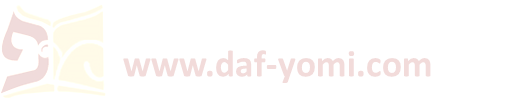 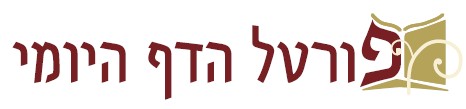 √
דף לו ע"ב (3 שורות מלמטה) – דף לח ע"א (שורה ראשונה)


להתראות בדף לח



ליצירת קשר: 
טל': 054-4931075
דוא"ל: rlshapira@gmail.com